خودزنی و آسیب به خود
تهیه‌شده جهت آموزش به پزشکان عمومی
مباحث این جلسه:
تعریف آسیب به خود
ارزیابی‌های لازم
اقدامات توصیه‌شده
سناریوی بالینی
تعریف آسیب به خود
نمونه‌هایی از طیف رفتارهای آسیب به خود (Self Injurious):
خودزنی
انفجار خشم
رفتار جنسی بی ملاحظه
مصرف بدون لذت مواد مخدر و الکل 
خطر کردن در روابط فردی و اجتماعی
قماربازی بیمارگونه
هیجان طلبی بی محابا و...
تعریف آسیب به خود
خودزنی اقدامی است عمدی در آسیب غیر مرگبار به بدن خود در ابعادی غیر قابل قبول برای اجتماع به منظور تغییر آگاهی و کاهش فشار روانی.
فشار روانی شامل احساساتی مانند خشم، شرم یا گناه، اضطراب، غم و اندوه، حس تحقیر، حس سرخوردگی و ناکامی، حس بی‌حسی و بی‌تفاوتی.
تعریف آسیب به خود
روش‌های عمده‌ی خودزنی (پژوهشی در آمریکا):
تعریف آسیب به خود
چهار نوع عمده‌ی خودزنی (Could be overlapping):
Stereotyped
Compulsive
Impulsive
Major
7
Stereotyped self injury
زدن مکرر بدن به گونه ای که حتی به معلولیت منجر می شود.
بسیار تکراری است و گاهی هزارها بار اتفاق می افتد.
با آسیب بسیار عمده روانی همراه است.
بیماران اکثراً مبتلا به بیماری های مغزی، عقب ماندگی ذهنی یا مشکلات ارگانیک هستند.
Self-injury
8
Major self injury
Auto-castration
Auto-cannibalism
Self-amputation
Self-enucleation
آسیب به ناحیه تناسلی، چشم، صورت و سینه ها (در خانم ها).
با آسیب عمده روانی همراه است.
بیماران اکثراً مبتلا به سایکوز هستند.
Self-injury
9
Compulsive self injury
کندن موها
جویدن ناخن ها
خودزنی های سبک مکرر
با آسیب ملایم روانی همراه است.
بیماران اکثراً مبتلا به اختلالات اضطرابی هستند.
Self-injury
10
Impulsive self injury
بریدن بدن
سوزاندن اندام ها
باز کردن زخم ها
با آسیب متوسط روانی همراه است.
بیماران اکثراً مبتلا به اختلالات شخصیتی، اختلالات کنترل تکانه و یا اعتیاد هستند.
Self-injury
ارزیابی‌های لازم
ارزیابی‌های لازم
اقدامات توصیه‌شده
6
4
2
1
مداخلات رفتاری و شناختی
قراردادهای مشروط
مهارت‌های جایگزین
درمان اختلالات زمینه ساز
دارودرمانی و...
ارجاع فوری
ارزیابی صحیح
کلیات برخورد با آسیب به خود
ارجاع غیرفوری
آموزش مهارت های جایگزین
5
3
13
اقدامات توصیه‌شده
فراموش نکنید اقدامات طبی لازم درمورد جراحات در اولویت قرار دارند.
آسیب به خود را خودکشی، ژست خودکشی یا شبه‌خودکشی ننامید.
واکنش آرام و غیر هیجانی داشته باشید، اما کنجکاوی احترام آمیز نشان دهید.
همدردی غیر قضاوتی داشته باشید (یعنی درمانگر نه قصد تغییر بیمار را دارد و نه او را تایید می‌کند).
اقدامات توصیه‌شده
بررسی افکار خودکشی و اختلالات محتمل روان‌پزشکی بسیار مهم است.
بیمار را (طبق گایدلاین) بر حسب شرایط بصورت فوری و یا غیرفوری به روان‌پزشک ارجاع دهید.
تا زمان مراجعه، می‌توانید پیشنهاد دهید بیمار از رفتارهای خود چارت و جدول تهیه کند و رفتارهای جایگزینی را نیز آموزش داده و توصیه کنید.
اقدامات توصیه‌شده
5. بیان هنری حالات
6. موسیقی
7. ارتباط با دیگران
8. مشغول سازی خود
رفتارهای جایگزین:
1. تنفس با تمرکز 
2. تصور کردن 
3. حرکات فیزیکی
4. نوشتن
اقدامات توصیه‌شده
6
4
2
1
مداخلات رفتاری و شناختی
قراردادهای مشروط
مهارت‌های جایگزین
درمان اختلالات زمینه ساز
دارودرمانی و...
ارجاع فوری
ارزیابی صحیح
کلیات برخورد با آسیب به خود
ارجاع غیرفوری
آموزش مهارت های جایگزین
5
3
17
سناریوی بالینی
پسری 17ساله جهت بررسی زخم‌های موازی قدام ساعد چپ و با شک به آسیب عمدی از طرف مشاور مدرسه به شما ارجاع شده است.
سخنران نقش وی را ایفا می‌کند، و در این مرحله هدف اینست که مهارت‌های آموخته‌شده در این جلسه را تمرین کنید.
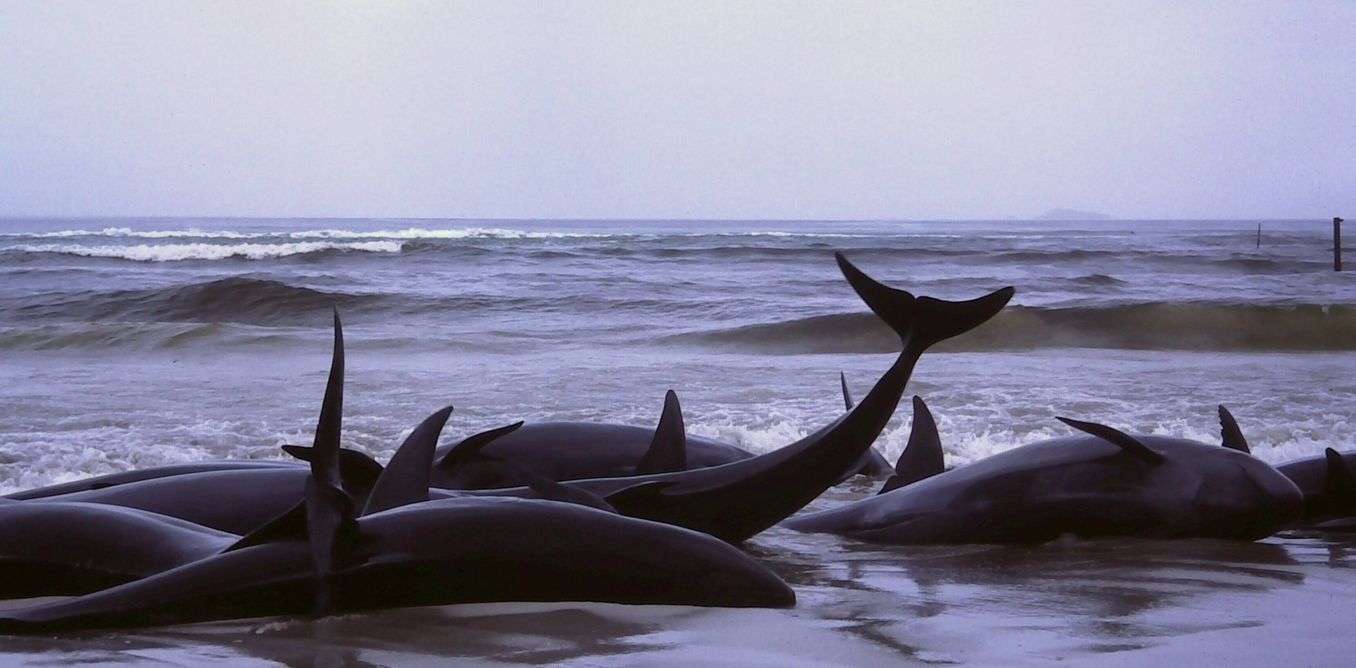 خسته     نباشید